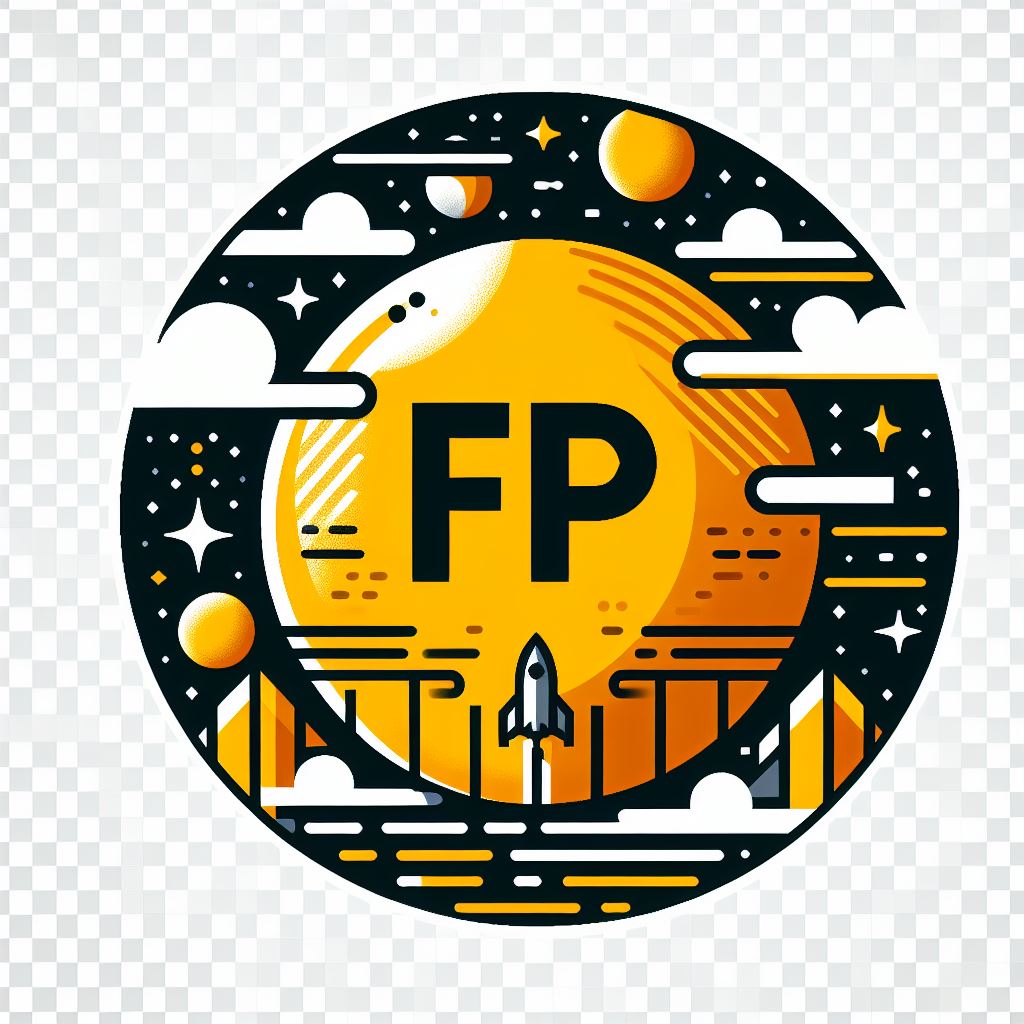 Realización del mantenimiento mecánico
Mantenimiento de centrales eléctricas
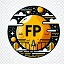 Fundamentos del mantenimiento mecánico.
El contenido del HTML trata sobre los fundamentos del mantenimiento mecánico, los tipos de mantenimiento mecánico, las herramientas y técnicas de mantenimiento mecánico y la seguridad en el mantenimiento mecánico.
Fundamentos del mantenimiento mecánico
El mantenimiento mecánico es una disciplina de la ingeniería que se encarga de mantener y reparar los equipos mecánicos. El objetivo es prevenir los fallos y garantizar la fiabilidad y seguridad de los equipos.
Tipos de mantenimiento mecánico
Existen tres tipos principales de mantenimiento mecánico:
Mantenimiento preventivo: Se realiza de forma periódica para prevenir los fallos.
Mantenimiento correctivo: Se realiza para reparar los equipos que se han averiado.
Mantenimiento predictivo: Se realiza para detectar los fallos antes de que se produzcan.
Herramientas y técnicas de mantenimiento mecánico
Existen diferentes herramientas y técnicas que se utilizan para realizar el mantenimiento mecánico, como herramientas manuales, herramientas eléctricas y técnicas de diagnóstico.
Seguridad en el mantenimiento mecánico
El mantenimiento mecánico puede ser una actividad peligrosa, por lo que es importante tomar las medidas de seguridad adecuadas. Algunas de las medidas de seguridad más importantes son utilizar las herramientas y técnicas adecuadas, seguir las instrucciones del fabricante y trabajar en un entorno seguro.
Conclusión
El mantenimiento mecánico es una disciplina vital para garantizar la fiabilidad y seguridad de los equipos mecánicos. Existen diferentes tipos de mantenimiento mecánico, según el objetivo y la frecuencia con la que se realiza. También existen diferentes herramientas y técnicas que se utilizan para realizar el mantenimiento mecánico. Es importante tomar las medidas de seguridad adecuadas al realizar el mantenimiento mecánico.
www.todofp.pro
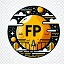 Metrología y ajustes: equipos de medida. Incertidumbres de la medida.
La metrología es la ciencia que se ocupa de las medidas y es esencial en el mantenimiento mecánico para garantizar la precisión y calidad de los trabajos.
Los equipos de medida son los instrumentos utilizados para realizar mediciones, como micrómetros, calibres, reglas, niveles, manómetros, analizadores de vibraciones y análisis eléctrico.
La selección del equipo de medida adecuado depende del tipo de medida, la precisión requerida y el entorno.
La incertidumbre de la medida es una estimación del error máximo que se puede cometer al realizar una medida, teniendo varias fuentes como la precisión del equipo, el entorno y el operador.
La incertidumbre de la medida puede reducirse utilizando equipos más precisos, entornos controlados y operadores cualificados.
La metrología es esencial para garantizar la precisión y calidad de los trabajos realizados en el mantenimiento mecánico.
www.todofp.pro
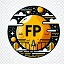 Diagnóstico de averías en tuberías y soldaduras. Técnicas de soldadura. Máquinas-herramientas.
El HTML trata sobre el diagnóstico de averías en tuberías y soldaduras, las técnicas de soldadura, las máquinas-herramientas y la realización del mantenimiento mecánico.
Las tuberías y soldaduras pueden fallar debido a la corrosión, la erosión y el desgaste. Para detectar y diagnosticar las averías en tuberías y soldaduras de forma temprana se utilizan técnicas como la inspección visual, las pruebas no destructivas y las pruebas hidrostáticas.
La soldadura es un proceso que se utiliza para unir dos o más piezas de metal. Existen diferentes técnicas de soldadura, como la soldadura por arco, la soldadura por gas y la soldadura por resistencia.
Las máquinas-herramientas son un tipo de máquina que se utiliza para trabajar el metal. Se utilizan para una variedad de tareas, incluyendo el corte, el taladrado y el fresado.
El mantenimiento mecánico es un proceso que se utiliza para mantener las máquinas y equipos en buen estado de funcionamiento. Incluye tareas como la inspección, la lubricación y la reparación.
www.todofp.pro
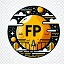 Aislamiento y protección. Vulcanizado. Tipos. Características. Utilización. Normas de aplicación.
El HTML trata sobre el aislamiento y la protección en las centrales eléctricas, centrándose en el proceso de vulcanización.
El aislamiento protege los equipos y componentes de la corriente eléctrica, mientras que la protección los protege de factores ambientales como la humedad, el calor y el polvo.
El vulcanizado es un proceso de tratamiento térmico que mejora las propiedades físicas y mecánicas de los materiales, mejorando su resistencia a la abrasión, la compresión y el desgaste.
Existen dos tipos de vulcanizado: en caliente, que se realiza a altas temperaturas, y en frío, que se realiza a temperaturas más bajas.
Las principales características del vulcanizado son la mejora de la resistencia a la abrasión, a la compresión y al desgaste.
El vulcanizado se utiliza en una amplia variedad de aplicaciones, como aislamiento eléctrico, protección de equipos, fabricación de juntas y correas.
El vulcanizado debe realizarse de acuerdo con las normas establecidas por los fabricantes de los materiales para evitar daños en el material y en los equipos.
www.todofp.pro
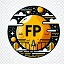 Técnicas de mantenimiento predictivo. Medida y análisis de vibraciones. Equipos. Utilización y errores.
El mantenimiento predictivo utiliza la monitorización continua de los equipos para detectar fallos potenciales antes de que ocurran.
Una de las técnicas de mantenimiento predictivo más comunes es la medición y el análisis de vibraciones.
Las vibraciones son un indicador clave del estado de un equipo y pueden utilizarse para detectar problemas como el desequilibrio, la desalineación y los fallos en los rodamientos.
Hay una variedad de equipos disponibles para la medición y el análisis de vibraciones, incluyendo acelerómetros, velocímetros, desplazómetros y analizadores de vibraciones.
Para utilizar los equipos para la medición y el análisis de vibraciones, siga estos pasos: seleccione los puntos de medición adecuados, instale los sensores de vibraciones, conecte los sensores de vibraciones al analizador de vibraciones, configure el analizador de vibraciones, inicie la medición de las vibraciones y analice los resultados de la medición de las vibraciones.
Los errores en la medición y el análisis de vibraciones pueden producirse por una variedad de razones, incluyendo la selección incorrecta de los puntos de medición, la instalación incorrecta de los sensores de vibraciones, la configuración incorrecta del analizador de vibraciones, la calibración incorrecta del analizador de vibraciones y la interpretación incorrecta de los resultados de la medición de las vibraciones.
www.todofp.pro
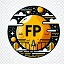 Ensayos no destructivos. Ensayos destructivos. Análisis de resultados.
Los ensayos no destructivos (END) son un método de inspección de materiales y superficies que no daña o destruye el objeto de prueba.
Los ensayos no destructivos se utilizan para una variedad de propósitos, incluyendo:
Inspeccionar la integridad de las instalaciones, estructuras y equipos
Detectar defectos y daños
Medir el espesor de los materiales
Identificar materiales y aleaciones
Evaluar el rendimiento de un material o estructura
Existen una variedad de técnicas de ensayos no destructivos, incluyendo:
Inspección visual
Pruebas por ultrasonidos
Pruebas por radiografias
Pruebas por partículas magnéticas
Pruebas por corrientes eléctricas
Los ensayos destructivos (ED) son una forma de pruebas que se utiliza para determinar las propiedades mecánicas de un material.
Los ensayos destructivos se realizan al aplicar una carga o fuerza a un material hasta que el material falla.
Los ensayos destructivos se utilizan para probar una variedad de materiales, incluyendo:
Metales
Plásticos
Cerámicas
Materiales compuestos
Los ensayos destructivos se utilizan para determinar una variedad de propiedades mecánicas, incluyendo:
La resistencia a la tracción
La resistencia a la compresión
La resistencia al cizallamiento
La ductilidad
La maleabilidad
La tenazidad
www.todofp.pro
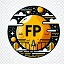 Mantenimiento de elementos mecánicos utilizados en centrales. Mantenimiento de equipos mecánicos (válvulas y actuadores, bombas, compresores, conductos, compuertas, motores de combustión interna, puentes, grúas, cojinetes, lubricación, sopladores, tanques, turbinas y ventiladores).
El mantenimiento de los elementos mecánicos utilizados en centrales eléctricas es esencial para garantizar la seguridad, la fiabilidad y la eficiencia de la planta.
El mantenimiento mecánico se realiza de acuerdo con las recomendaciones del fabricante y las normas vigentes.
El mantenimiento mecánico se puede dividir en tres tipos:
Mantenimiento preventivo: se realiza para evitar que se produzcan fallos en los equipos.
Mantenimiento correctivo: se realiza para reparar los fallos que se han producido en los equipos.
Mantenimiento predictivo: se realiza para predecir los fallos que se pueden producir en los equipos.
Elementos mecánicos que se mantienen:
Válvulas y actuadores.
Bombas.
Compresores.
Conductos.
Compuertas.
Motores de combustión interna.
Puentes.
Grúas.
Cojinetes.
Lubricación.
Sopladores.
Tanques.
Turbinas.
Ventiladores.
www.todofp.pro